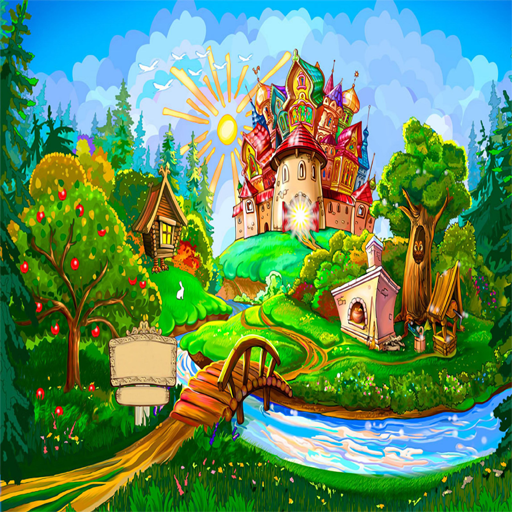 Страна сказок
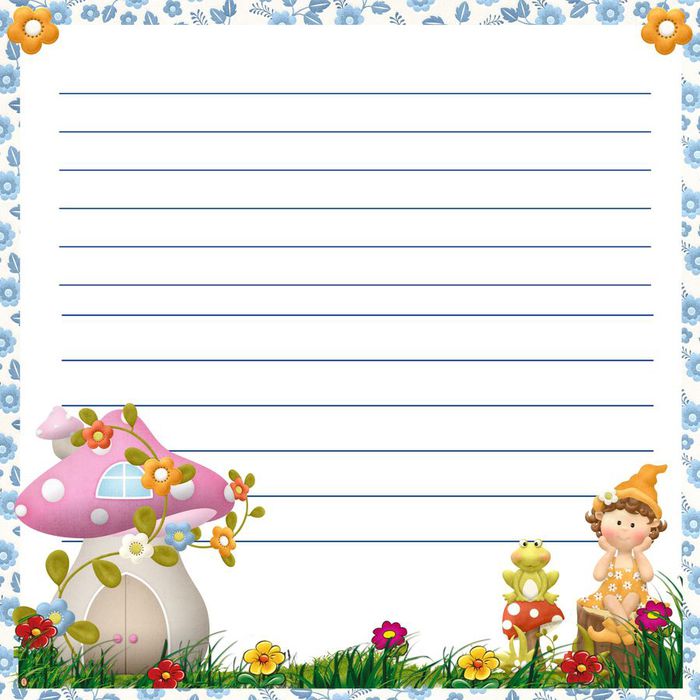 Дорогие ребята! 
Злой волшебник проник в нашу страну сказок и принёс нам много бед. Помогите нам пожалуйста. Он перепутал все сказки и всех сказочных героев. И мы не знаем,  как нам избавиться от его злых поступков
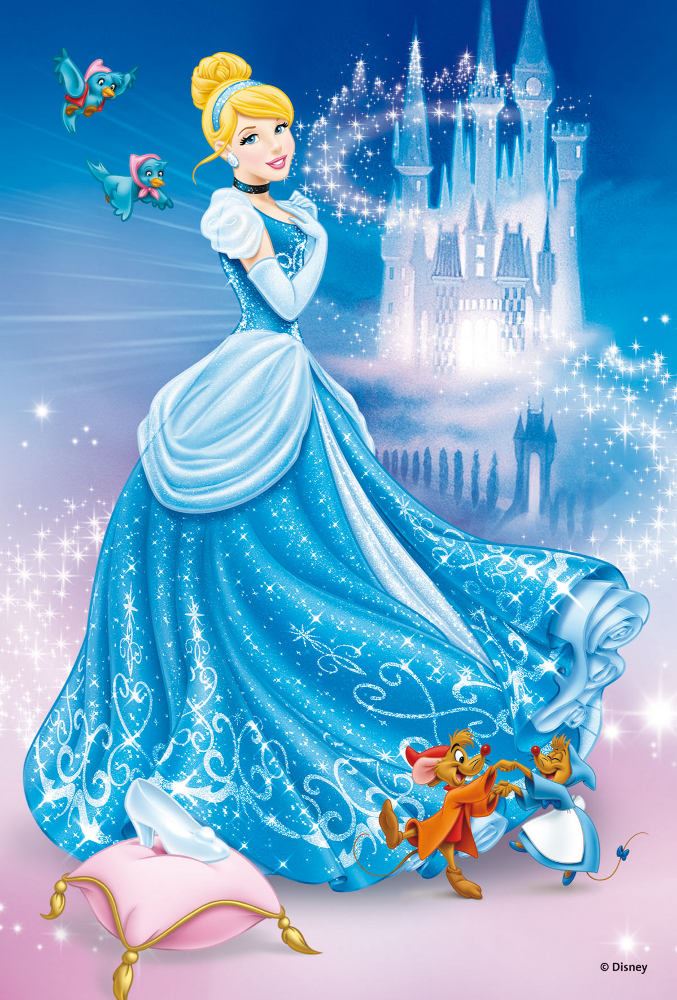 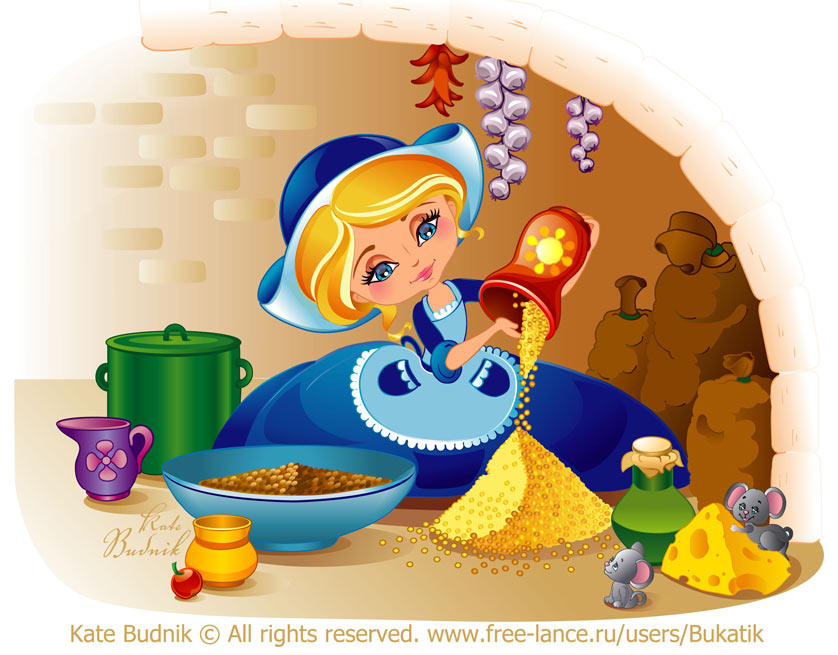 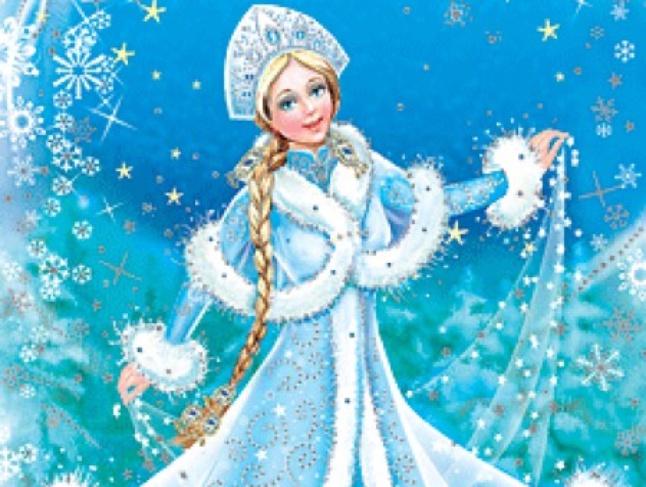 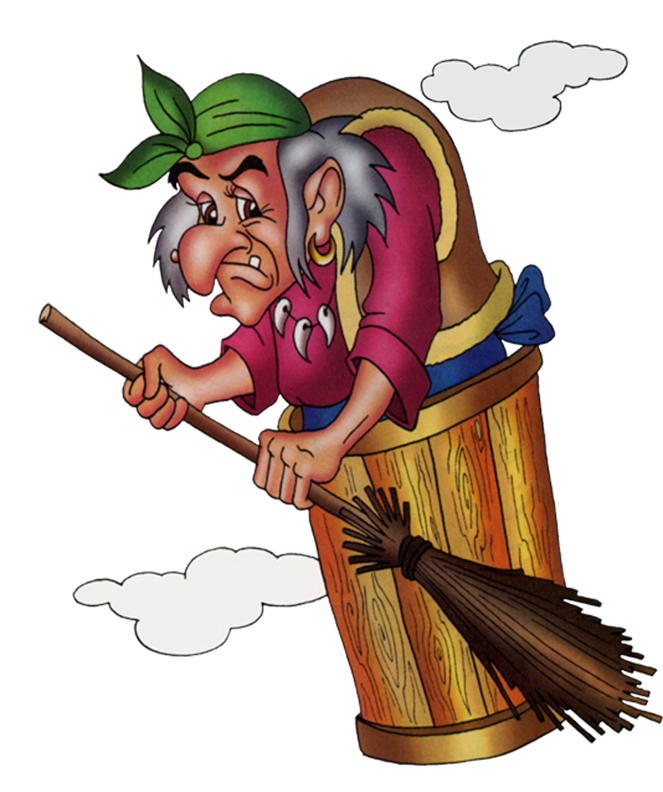 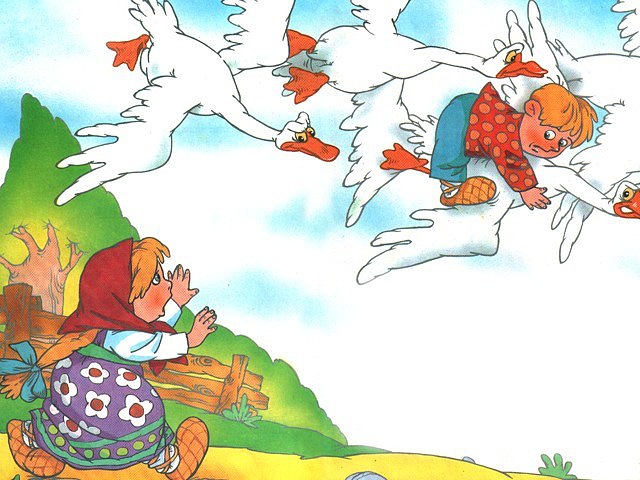 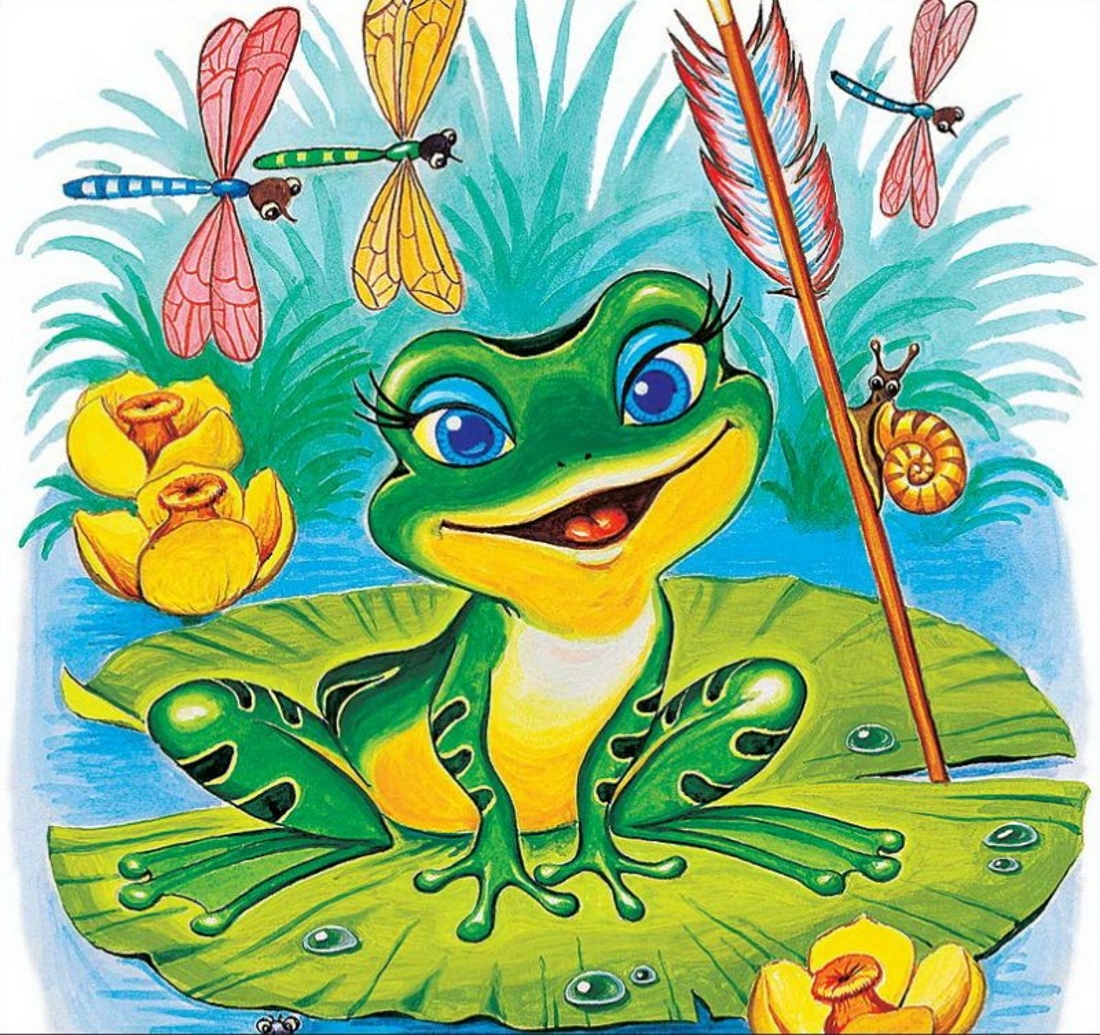 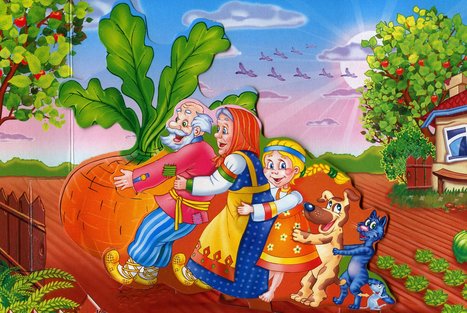 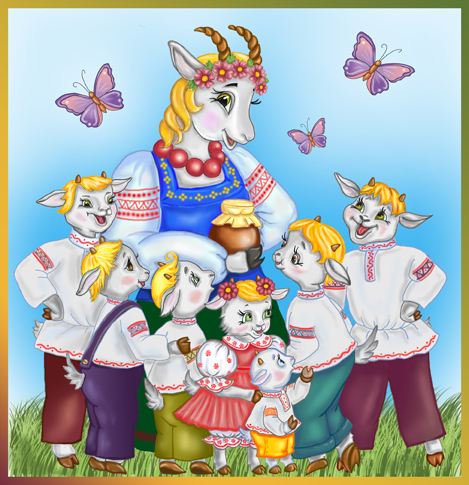 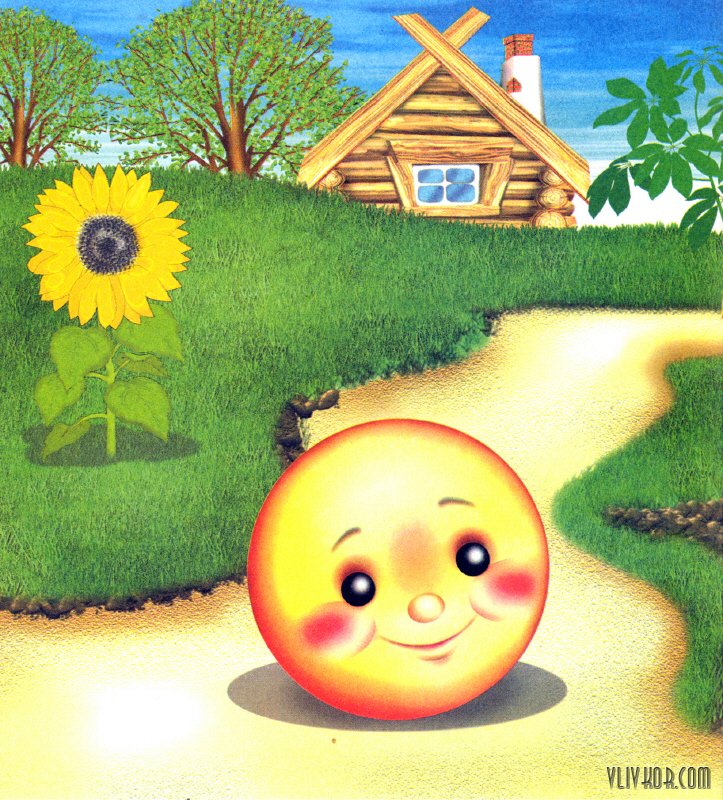 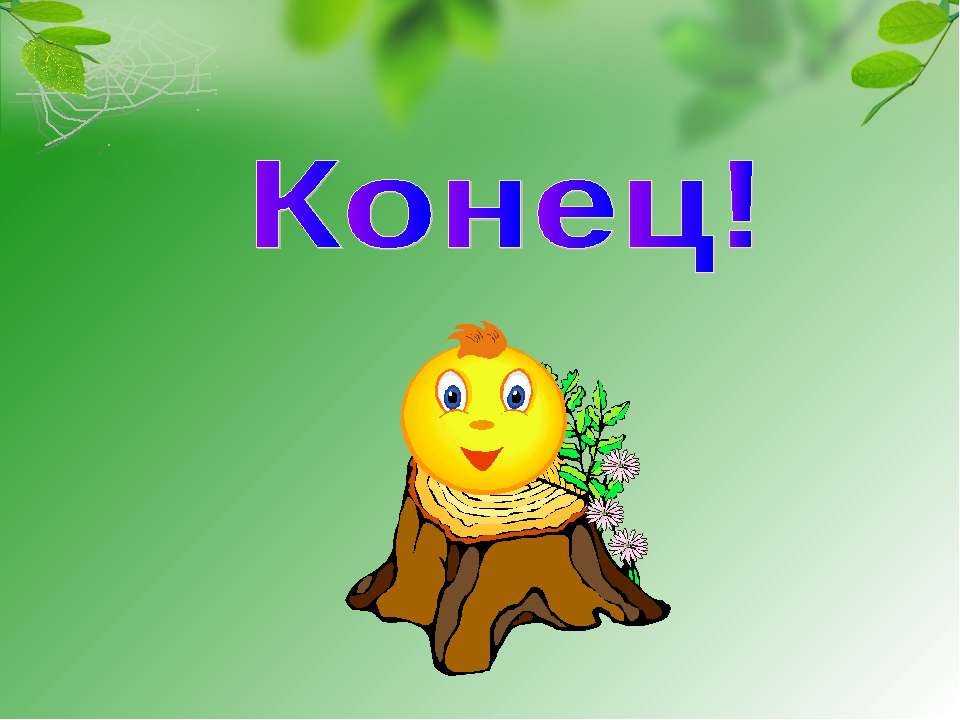